His Eternal Plan
Traditional Shaker Tune
Words/Music: Jimmy Bagwell
Copyright © 2019 Jimmy Bagwell
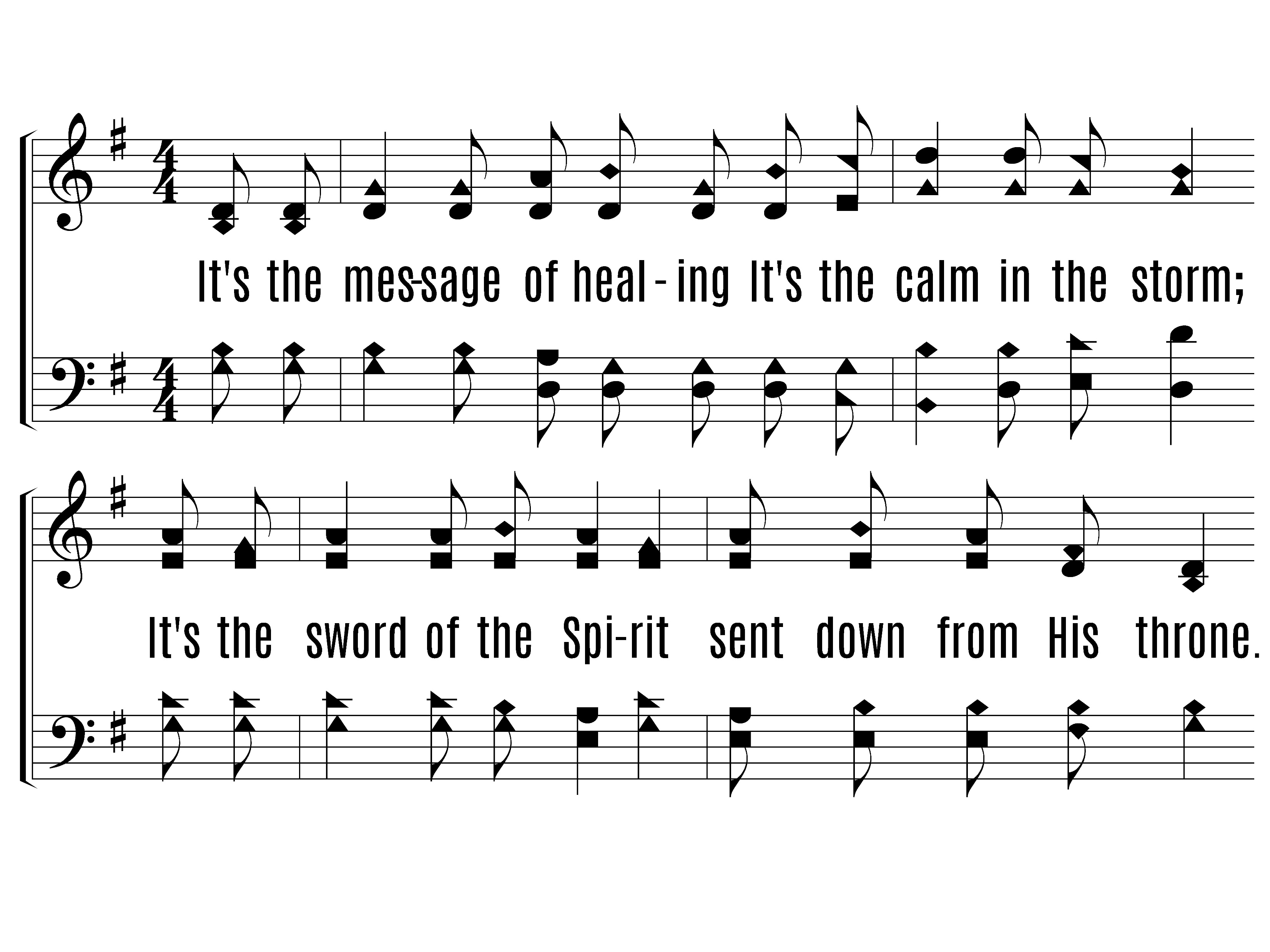 1 - His Eternal Plan
Melody: Loosely based on an old shaker tune “Simple Gifts”.
Words/Music: Jimmy Bagwell
Copyright © 2019 Jimmy Bagwell
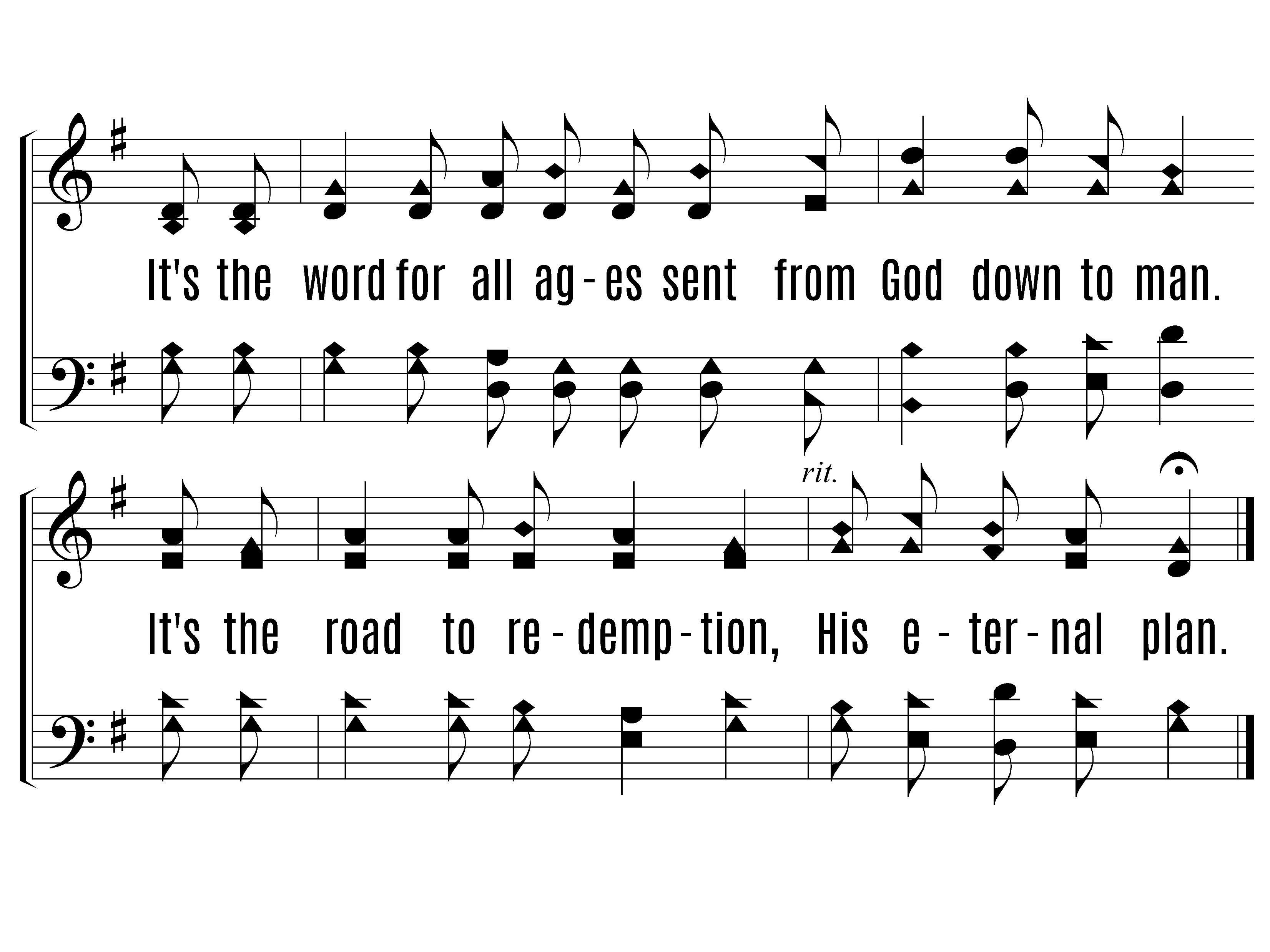 1 - His Eternal Plan
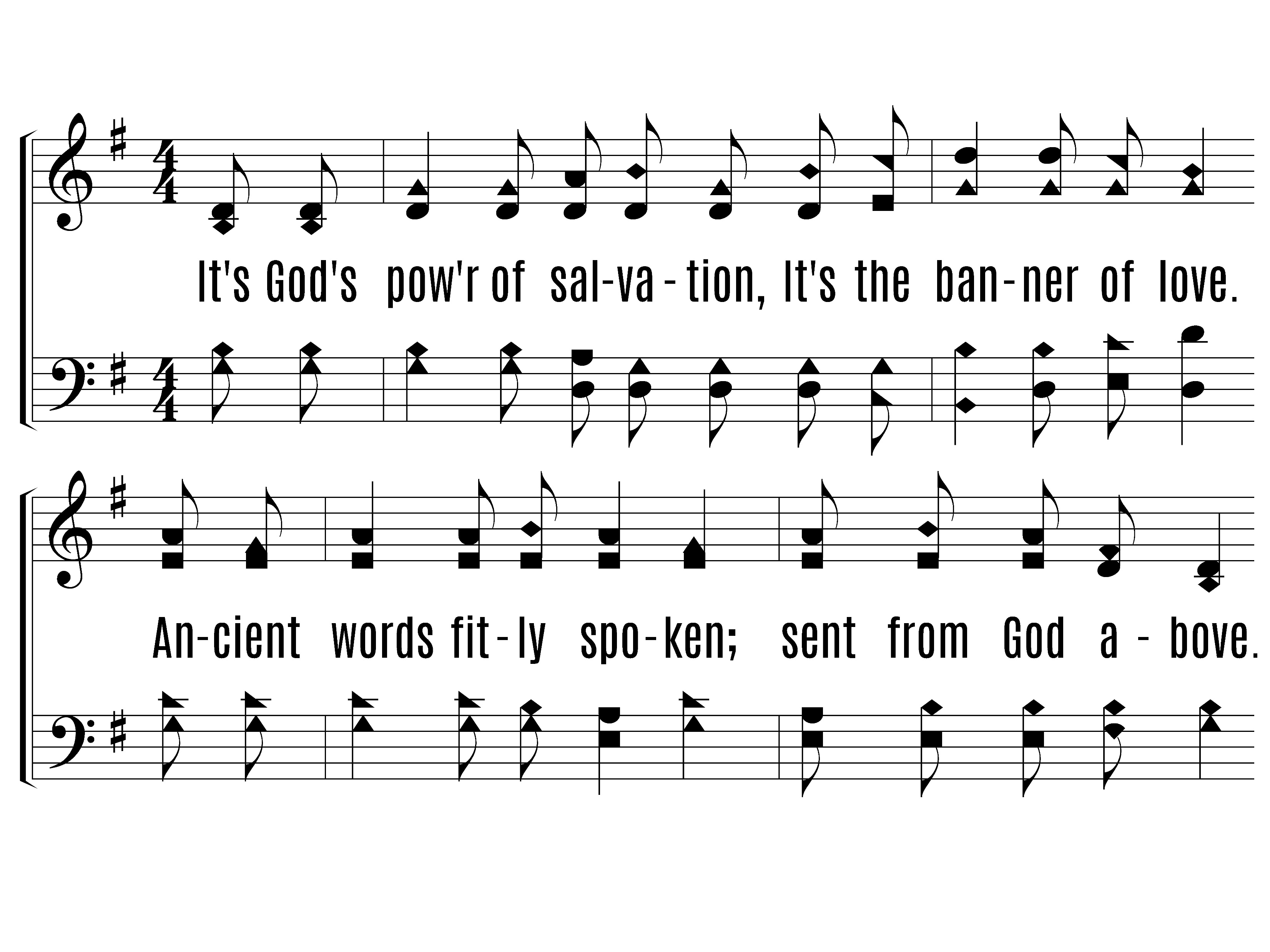 2 - His Eternal Plan
Melody: Loosely based on an old shaker tune “Simple Gifts”.
Words/Music: Jimmy Bagwell
Copyright © 2019 Jimmy Bagwell
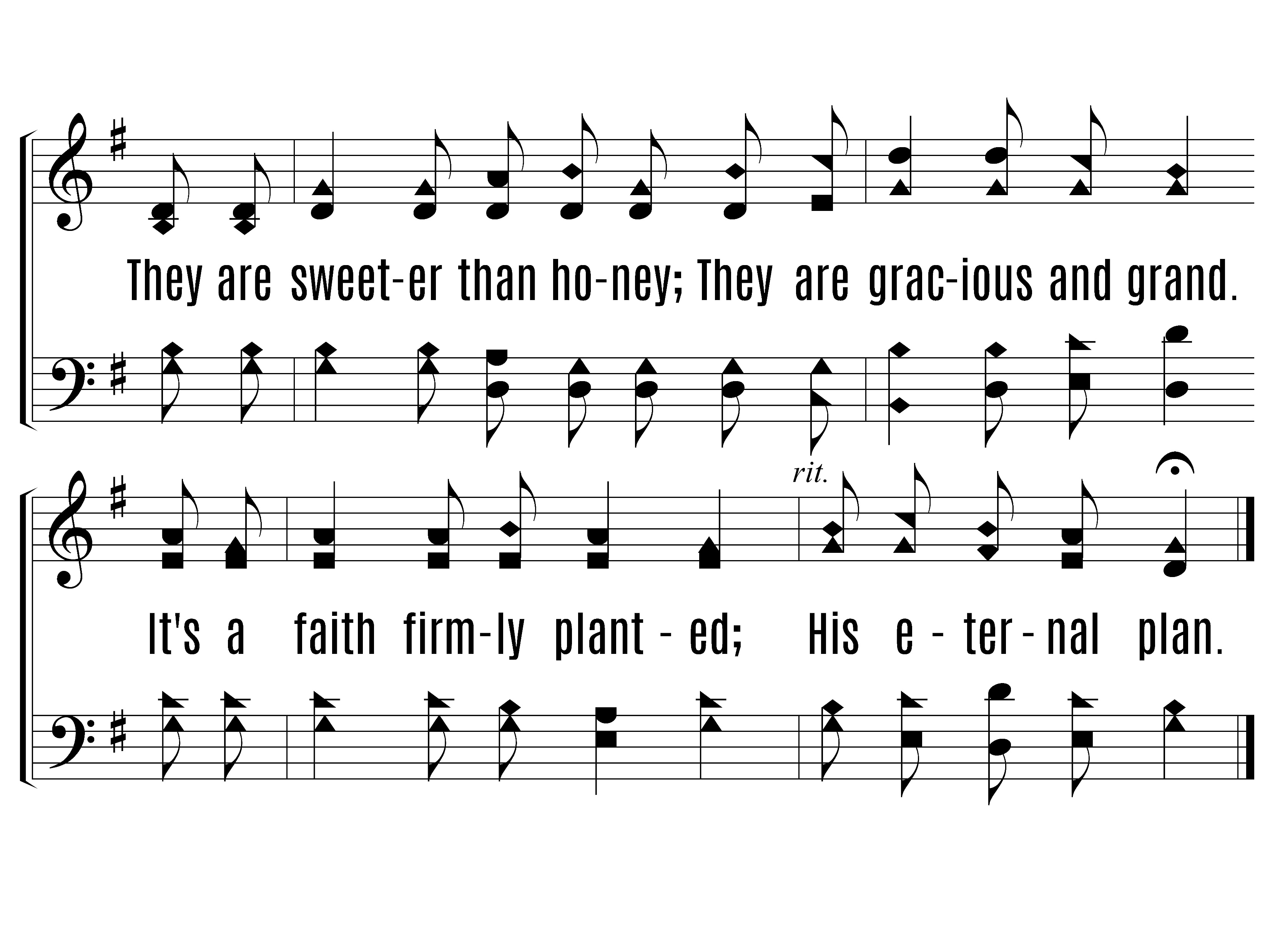 2 - His Eternal Plan
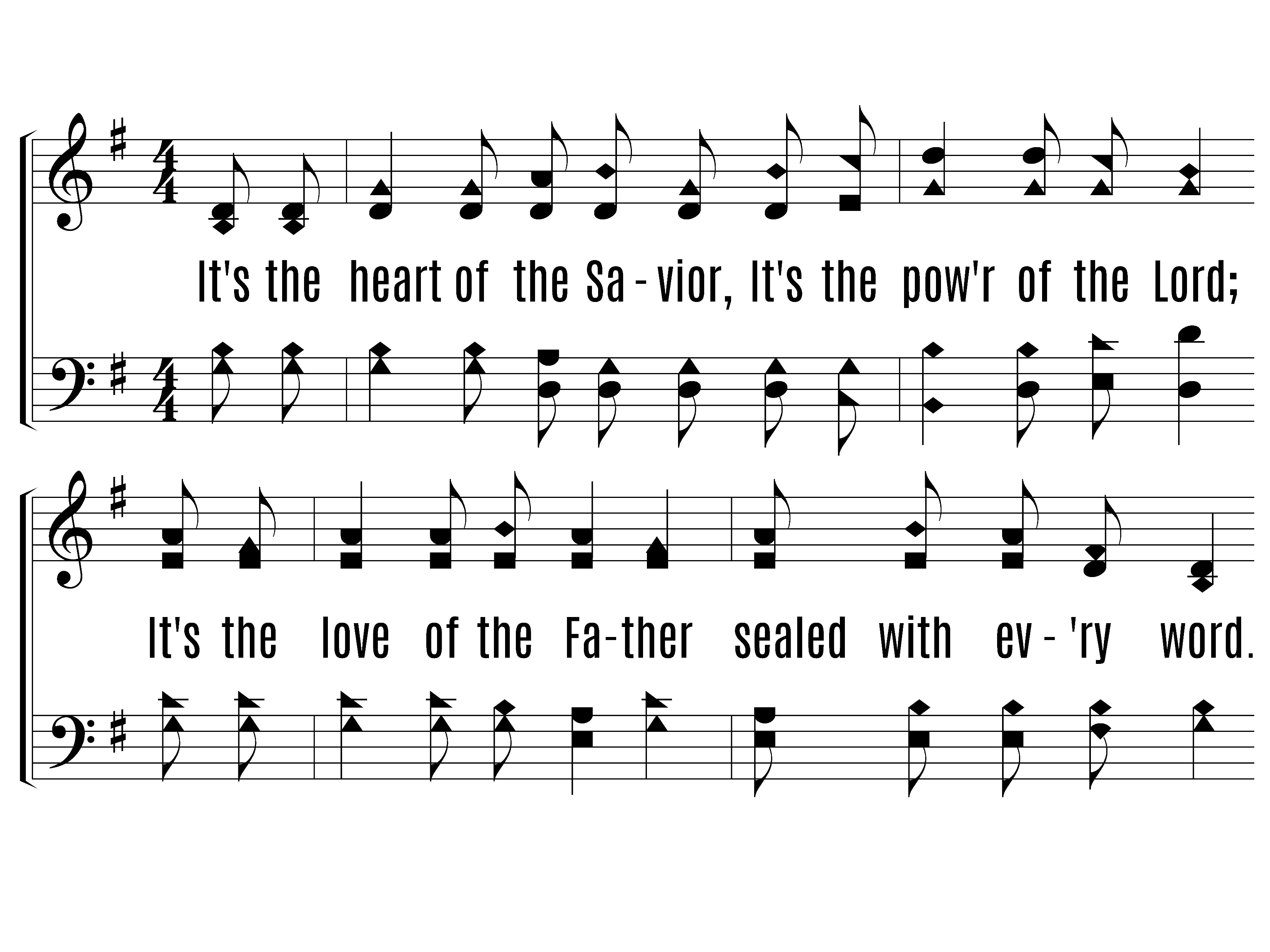 3 - His Eternal Plan
Melody: Loosely based on an old shaker tune “Simple Gifts”.
Words/Music: Jimmy Bagwell
Copyright © 2019 Jimmy Bagwell
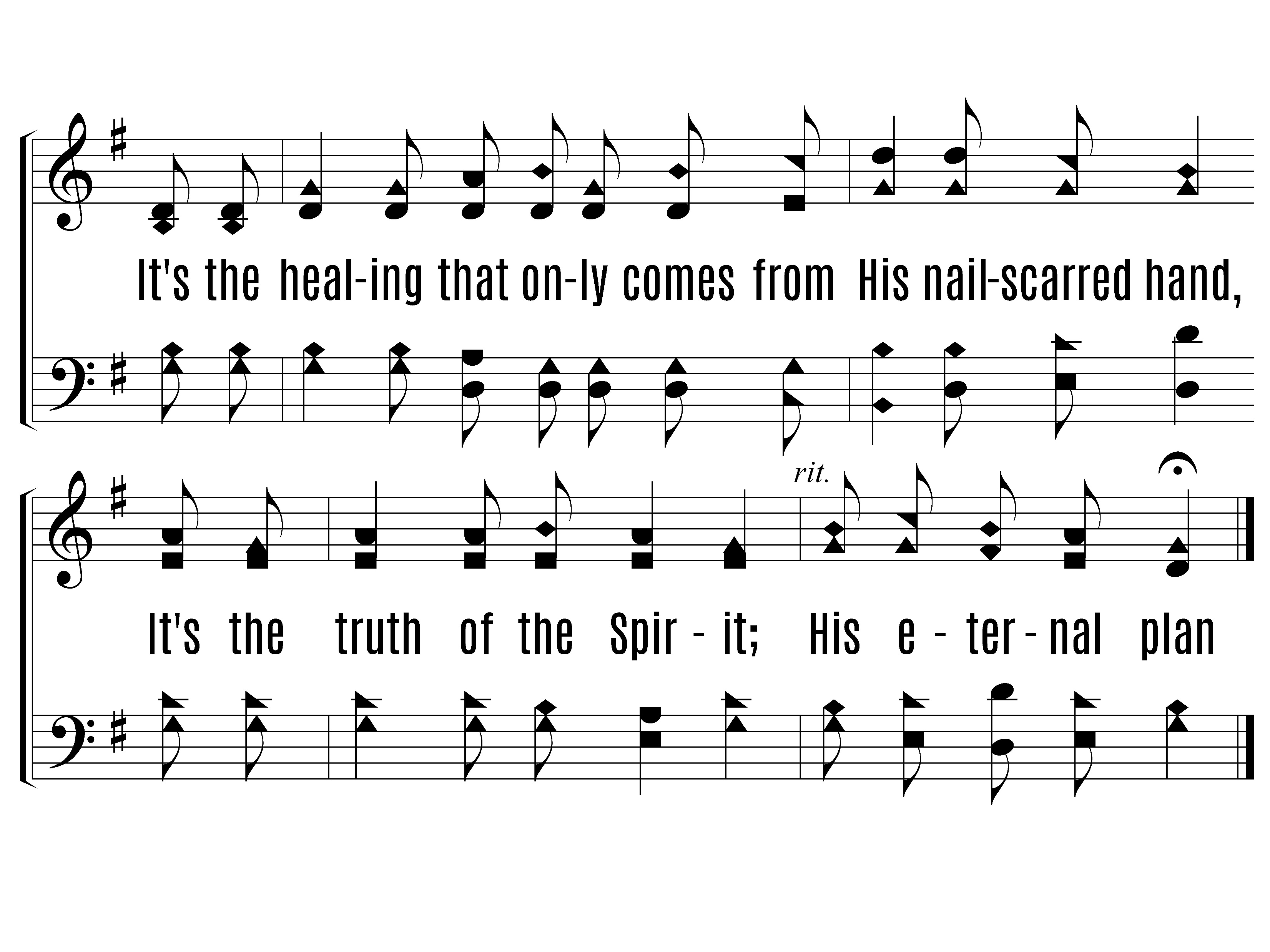 3 - His Eternal Plan
4 - His Eternal Plan
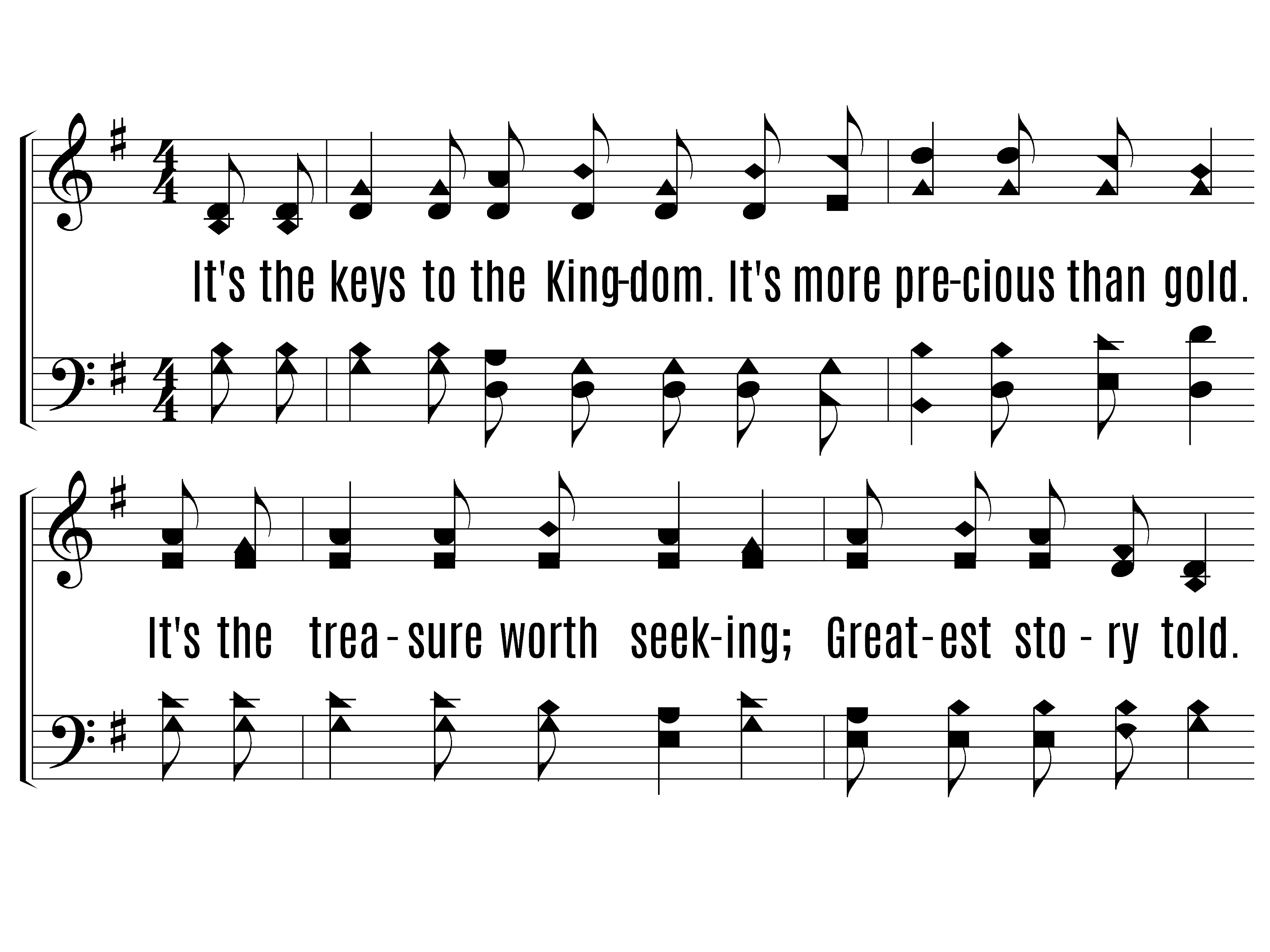 Melody: Loosely based on an old shaker tune “Simple Gifts”.
Words/Music: Jimmy Bagwell
Copyright © 2019 Jimmy Bagwell
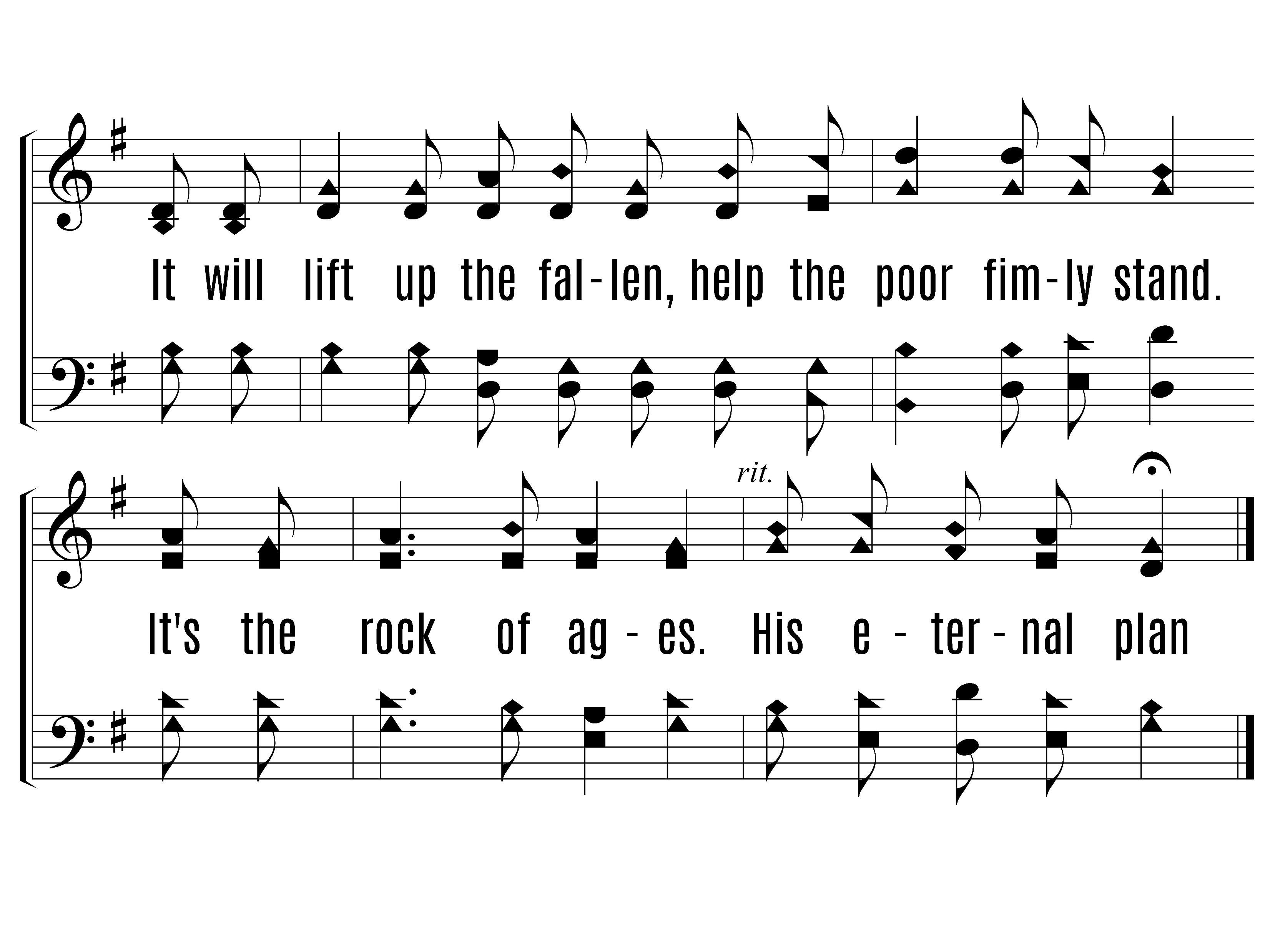 4 - His Eternal Plan